Dual extrusion for Multi-material
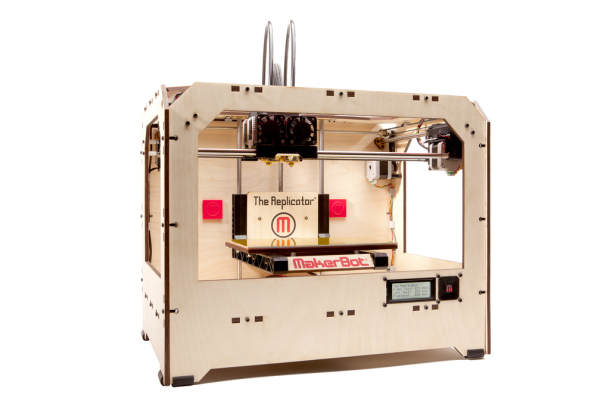 CC BY-NC-ND – sylvain.lefebvre@inria.fr
1
[Speaker Notes: In this part of the course we are going to focus on multi-material filament printers.
For instance, this printer, the Makerbot Replicator 1, features two different extruders.

Most of the ideas I present here originate from our 2014 publication ‘Clean Color’ 
http://webloria.loria.fr/~jhergel/cleanColor.pdf]
Dual extrusion
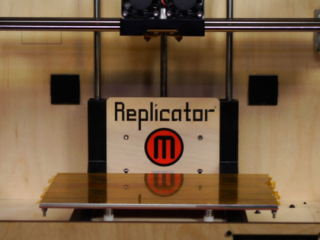 Carriage
Right Extruder
Left Extruder
CC BY-NC-ND – sylvain.lefebvre@inria.fr
2
[Speaker Notes: The extruders are mounted on a single carriage, and two different plastic filaments can be used on the same print.

You can use different colors, or different plastics such as rigid / soft materials.]
Dual Color Print, Symbols
Carriage
Left Extruder
Right Extruder
CC BY-NC-ND – sylvain.lefebvre@inria.fr
3
[Speaker Notes: In this presentation we will use these symbols to represent the carriage and the extruders]
Slicer
Two meshes: toolpaths for each extruder
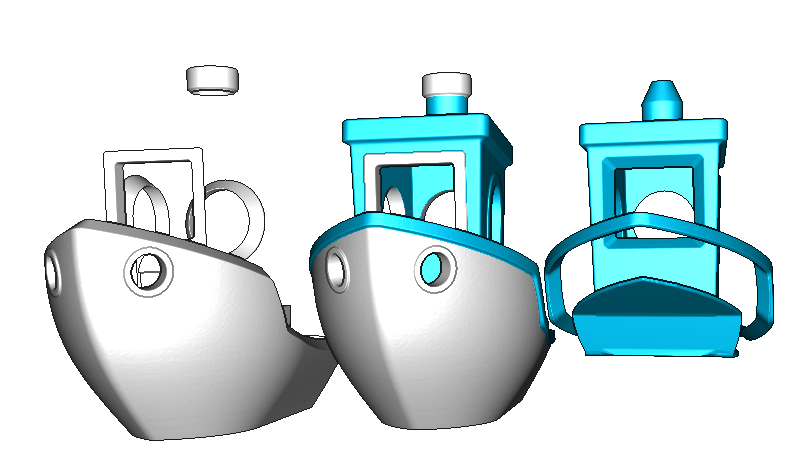 [#3DBenchy (Creative-Tools.com) / CC BY-ND 4.0]
CC BY-NC-ND – sylvain.lefebvre@inria.fr
4
[Speaker Notes: Let’s see how the slicer is going to deal with dual extrusion. We will be using IceSL in this case.]
Slicer
Infills
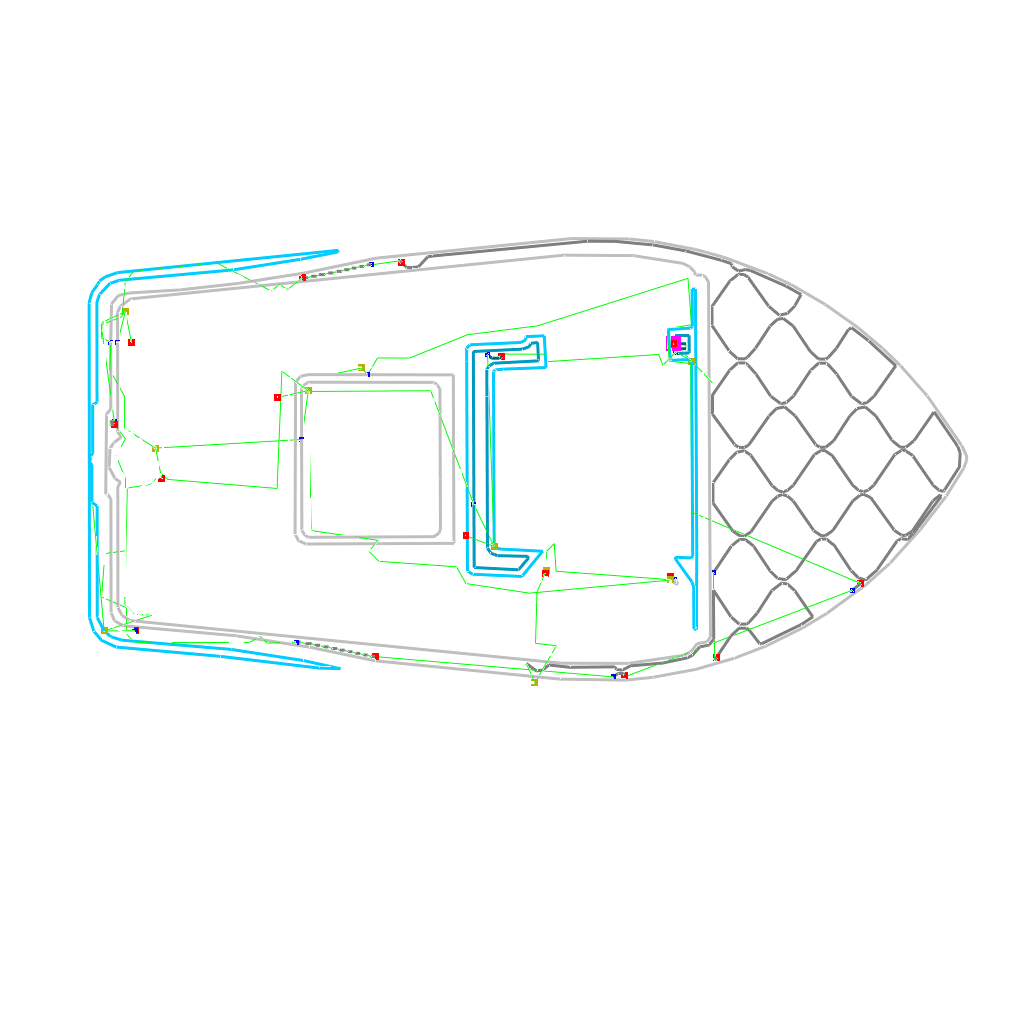 Shells
Travel moves
Perimeters
[#3DBenchy (Creative-Tools.com) / CC BY-ND 4.0]
CC BY-NC-ND – sylvain.lefebvre@inria.fr
5
[Speaker Notes: The slicer will generate two sets of toolpaths in each slice, one for each material. 

Of course there are challenges! For instance, the ordering and the way the carriage travels will be even more important than when printing with a single material.]
Defects
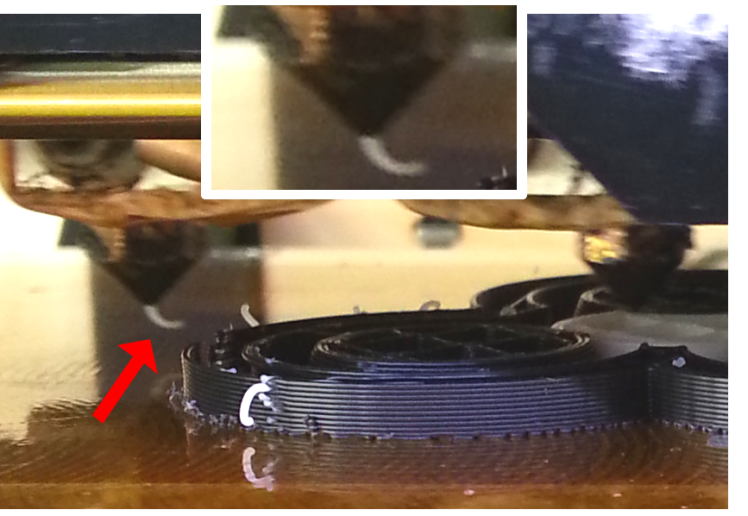 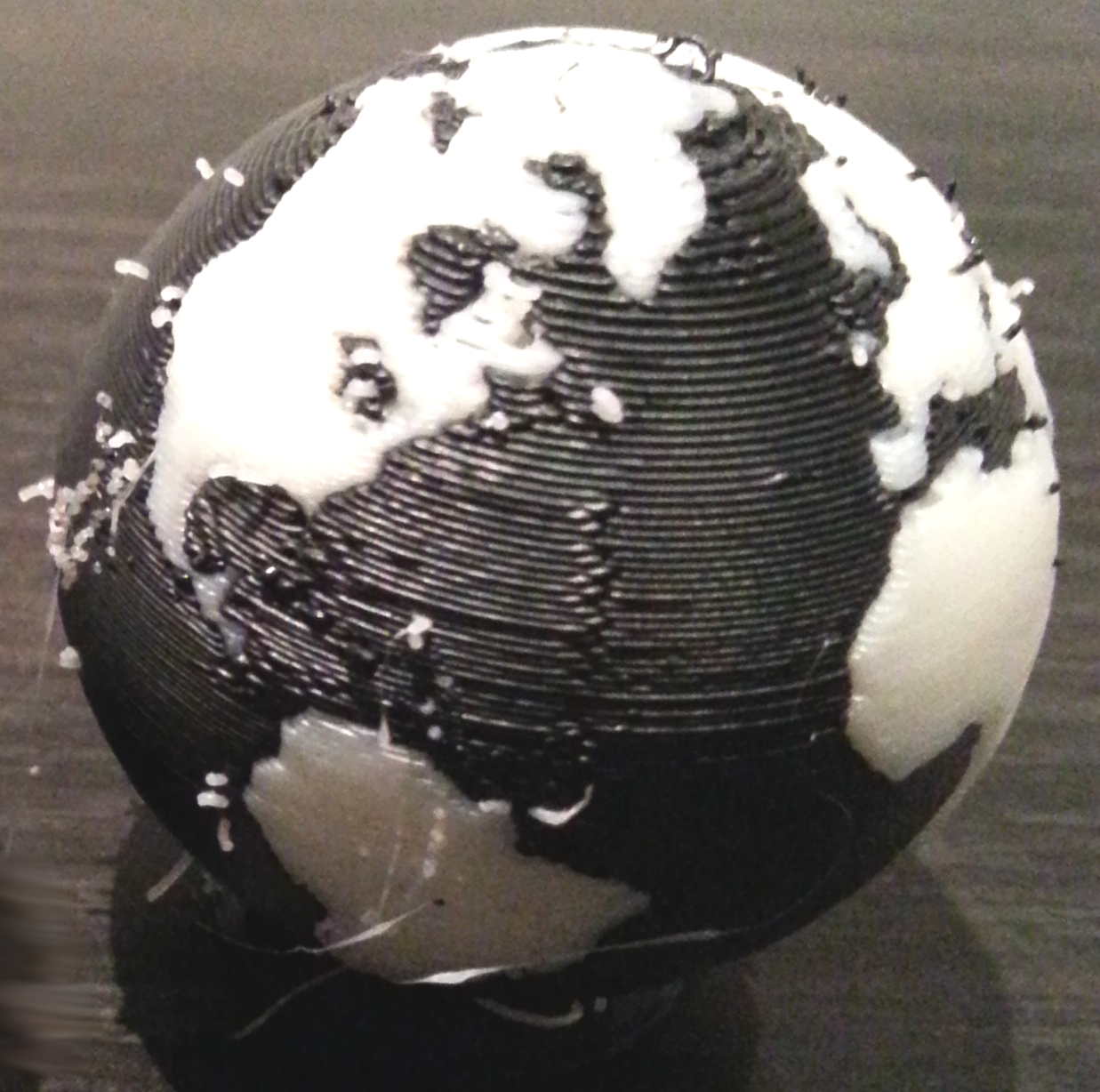 Oozing
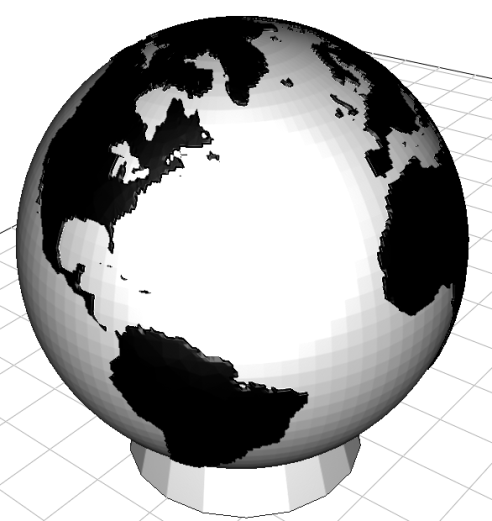 CC BY-NC-ND – sylvain.lefebvre@inria.fr
6
[Two Color World (m6mafia) / GNU-GPL]
[Speaker Notes: Indeed, several defects can occur without special considerations.

The main issue is oozing, which we have already mentioned earlier. When an extruder stops printing, the melted plastic inside leaks out. In single material prints the effect is relatively limited. With dual printing, one extruder might be idle for several seconds, and oozing can be very significant.

Attribution:
http://www.thingiverse.com/thing:11660
http://www.thingiverse.com/m6mafia/about
http://www.gnu.org/licenses/gpl-2.0.html]
Defects
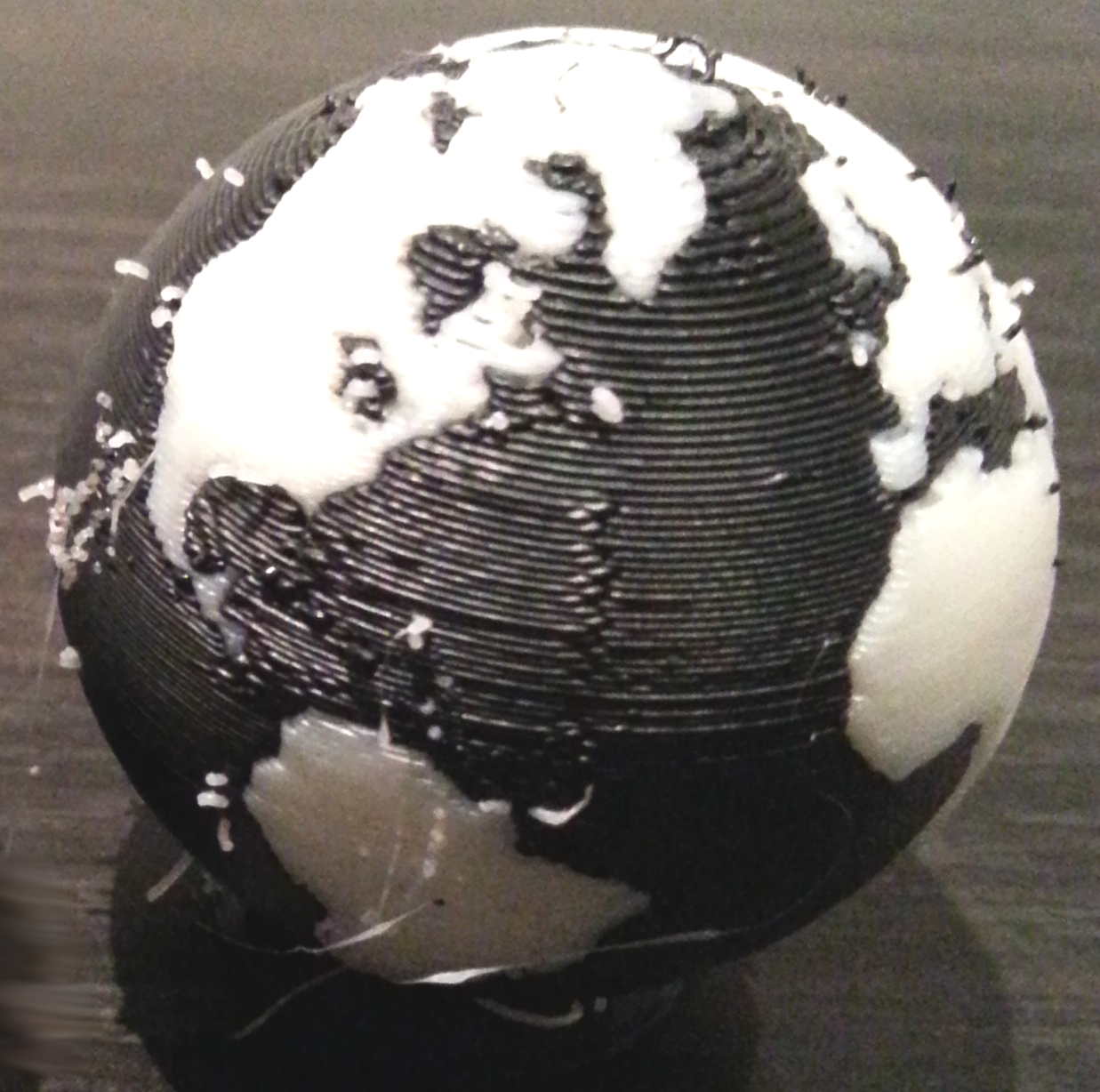 Oozing
Zippers (single and dual)
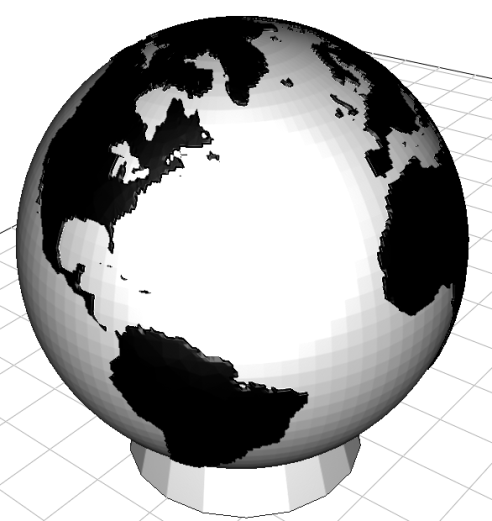 CC BY-NC-ND – sylvain.lefebvre@inria.fr
7
[Two Color World (m6mafia) / GNU-GPL]
[Speaker Notes: Besides oozing, another defect that appears on both single and dual prints are zippers. These occur when the extruder stops printing a perimeter. Very careful calibration can limit these, but they can be seen on most printed parts.]
Defects: Holes
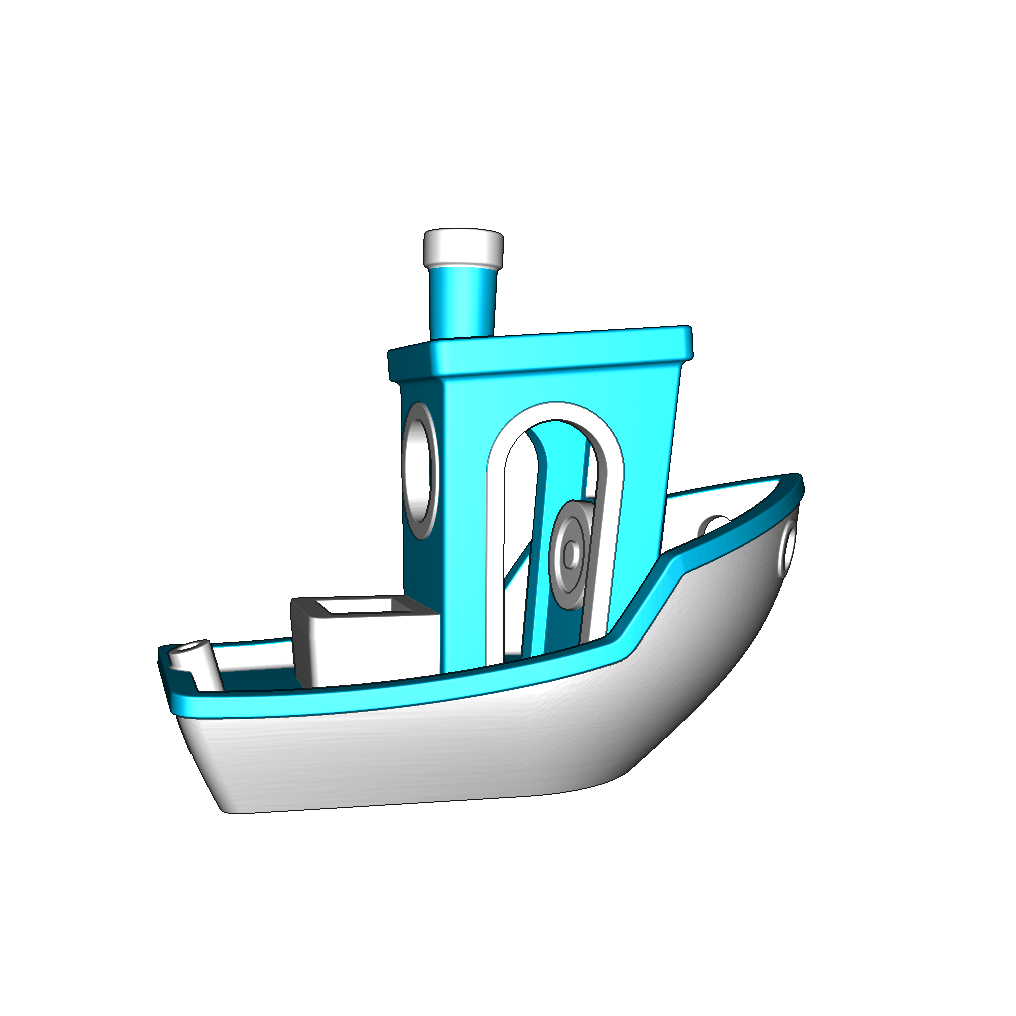 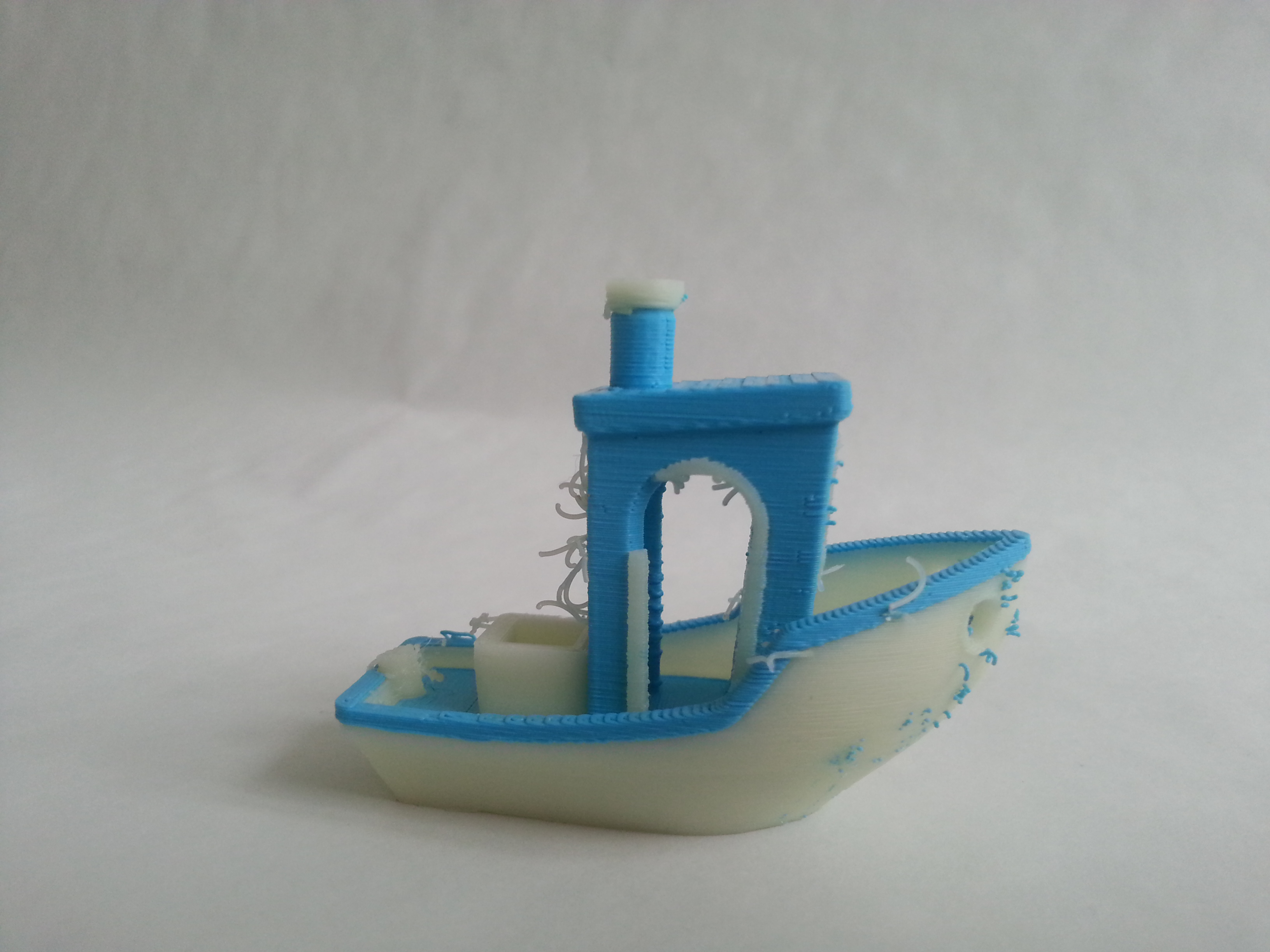 [#3DBenchy (Creative-Tools.com) / CC BY-ND 4.0]
CC BY-NC-ND – sylvain.lefebvre@inria.fr
8
[Speaker Notes: One last issue are holes: these appear because the plastic that oozed from the extruder is now missing! So when the extruder restarts, the plastic is not deposited as expected.]
Outline
Analysis
Oozing
Holes
Zippers
Improvements
Azimuth Optimization
Ooze Shield
Hiding Zippers
Results
CC BY-NC-ND – sylvain.lefebvre@inria.fr
9
[Speaker Notes: Let’s now have a closer look at the defects, before we explain what can be done in more details]
Analysis: Oozing
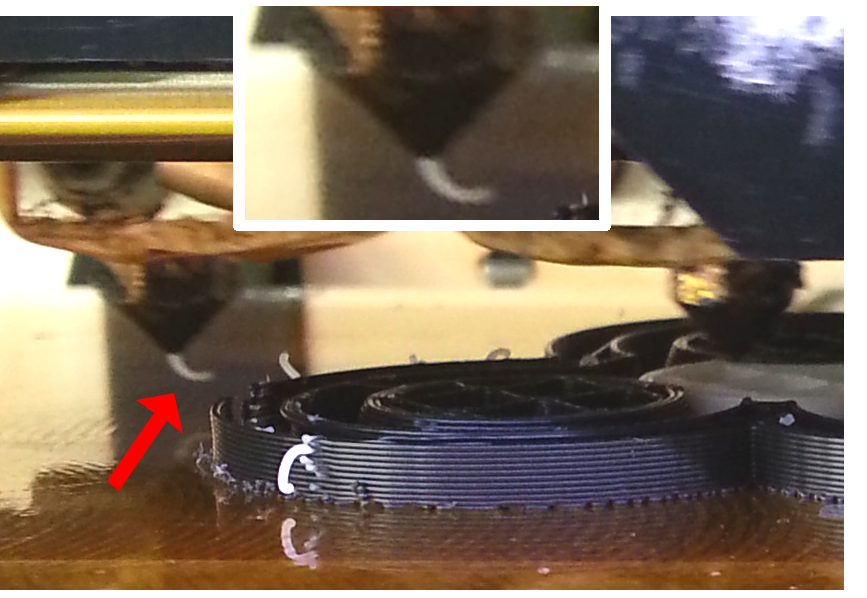 CC BY-NC-ND – sylvain.lefebvre@inria.fr
10
[Speaker Notes: Here is a picture taken during a dual printing session, just to show how significant oozing can be.
Several millimeters of plastic are dangling from the extruder after only a few seconds.]
Analysis: Oozing
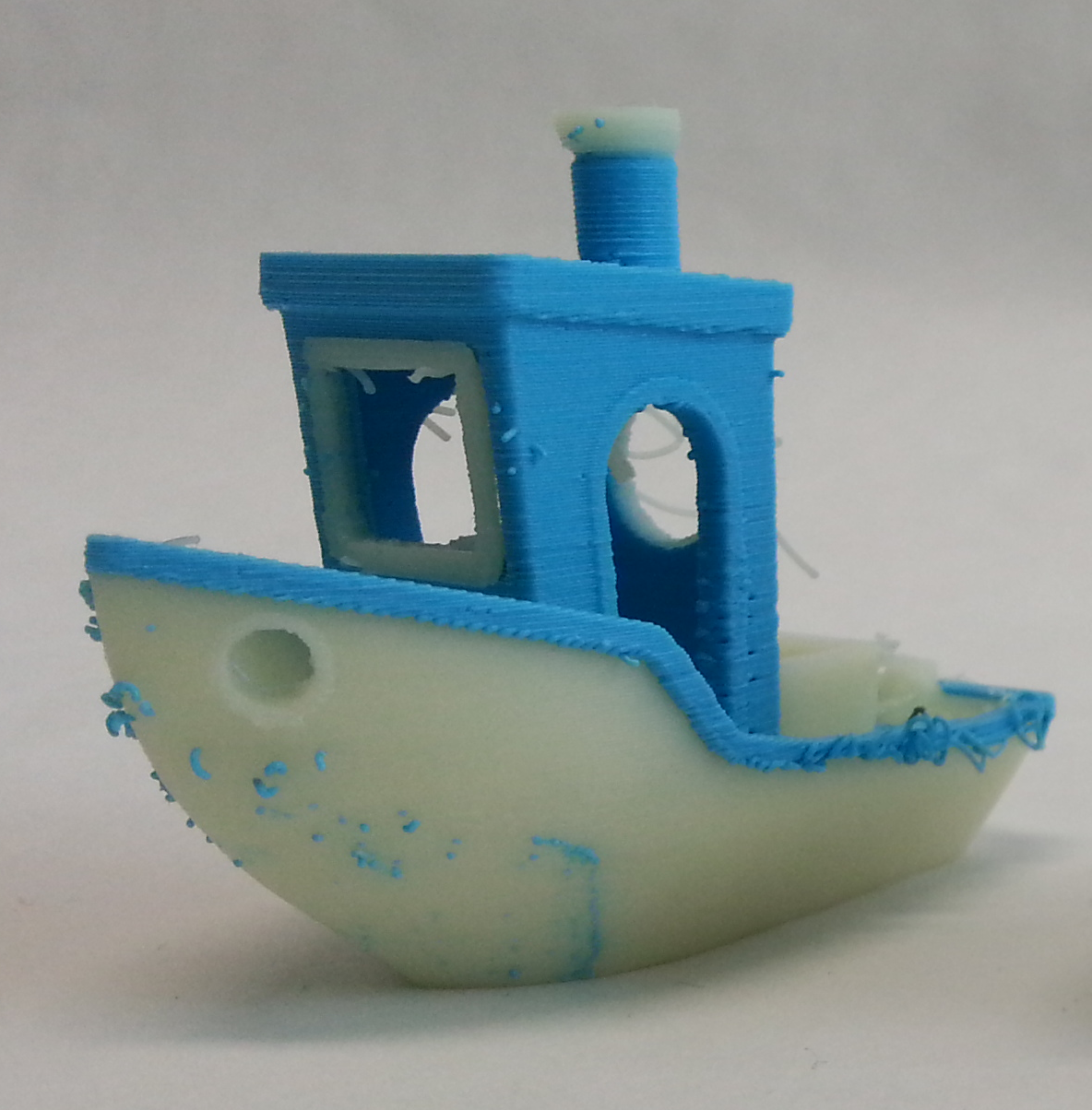 [#3DBenchy (Creative-Tools.com) / CC BY-ND 4.0]
CC BY-NC-ND – sylvain.lefebvre@inria.fr
11
[Speaker Notes: The result are all these little blobs of plastic that are deposited on the other color. These cannot be trivially cleared since the materials mix when they are fused together.]
Analysis: Oozing
Case A
Case B
Case B
CC BY-NC-ND – sylvain.lefebvre@inria.fr
12
[Speaker Notes: There are in fact two distinct cases where oozing is problematic.]
Analysis: Oozing
Case A
Case B
Case B
CC BY-NC-ND – sylvain.lefebvre@inria.fr
13
[Speaker Notes: The first case is during print moves, when one extruder (red) prints and the other (blue) crosses the just printed path. This leaves a blob of plastic. It is a difficult case because we cannot really change the way the carriage moves: it has to deposit plastic along the red path.]
Analysis: Oozing
Case A
Case B
Case B
CC BY-NC-ND – sylvain.lefebvre@inria.fr
14
[Speaker Notes: A second case is during travel moves: here we cross the blue part to reach the red part, but the red extruder is likely to deposit plastic along the blue perimeter. The case is slightly easier, since we can change the way the carriage travels.]
Analysis: Holes And Zippers
Holes
Consequence of Oozing
Zippers
When extruder starts
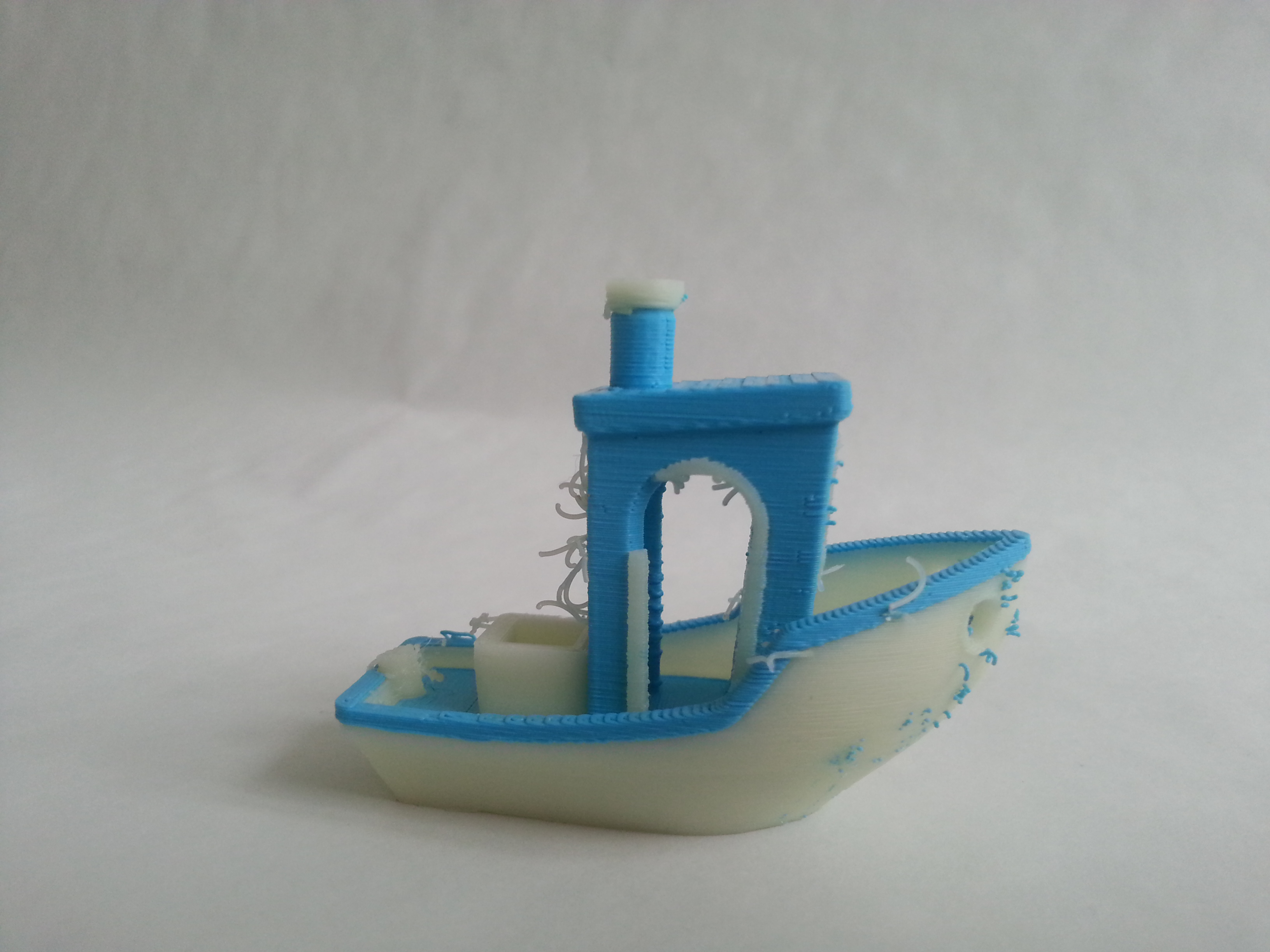 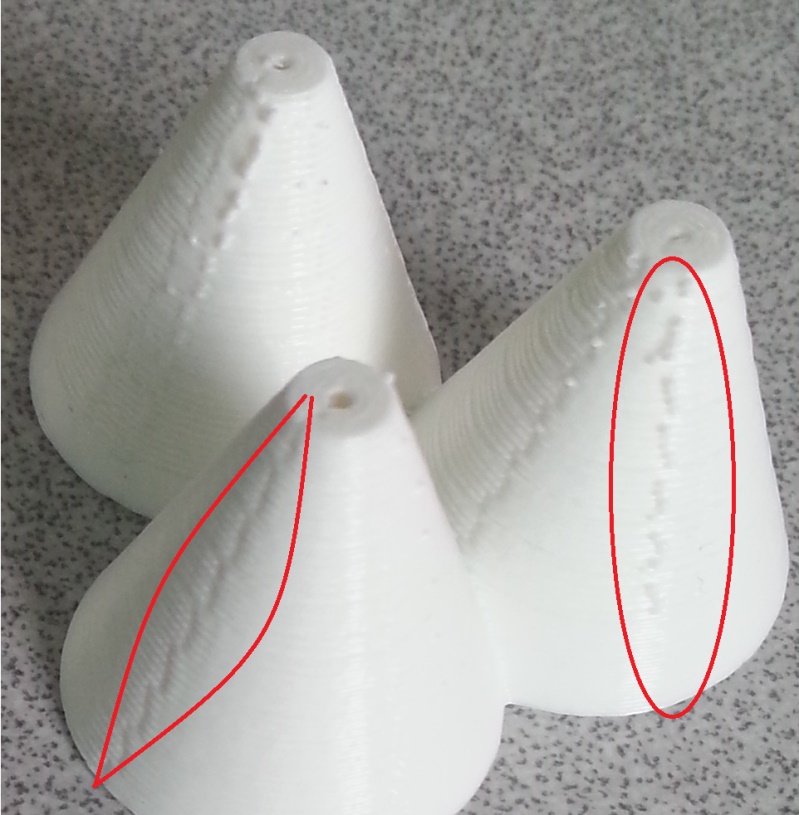 CC BY-NC-ND – sylvain.lefebvre@inria.fr
15
[Speaker Notes: We will further consider holes and zippers, and how to reduce their effect.]
Reducing these issues
Ooze shields

Azimuth Optimization

Hiding zippers
CC BY-NC-ND – sylvain.lefebvre@inria.fr
16
[Speaker Notes: Ok, let’s have a closer look at what we can do to reduce such problems,]
Ooze Shield
Catch ooze before extruder crosses the object
As close as possible from the object
Built layer by layer during the print
CC BY-NC-ND – sylvain.lefebvre@inria.fr
17
[Speaker Notes: The idea is similar to the oozing walls discussed earlier. We want to catch ooze before it reaches the surface. For this, we print a shield surrounding the shape. This shield will catch ooze just before the surface.]
Vertical rampart
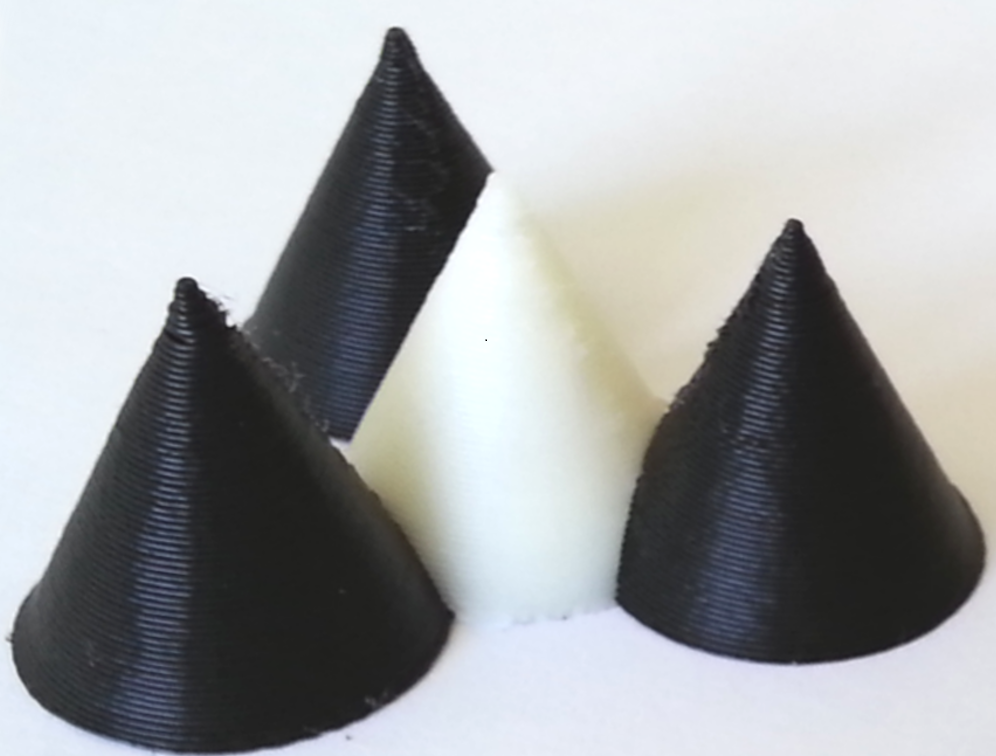 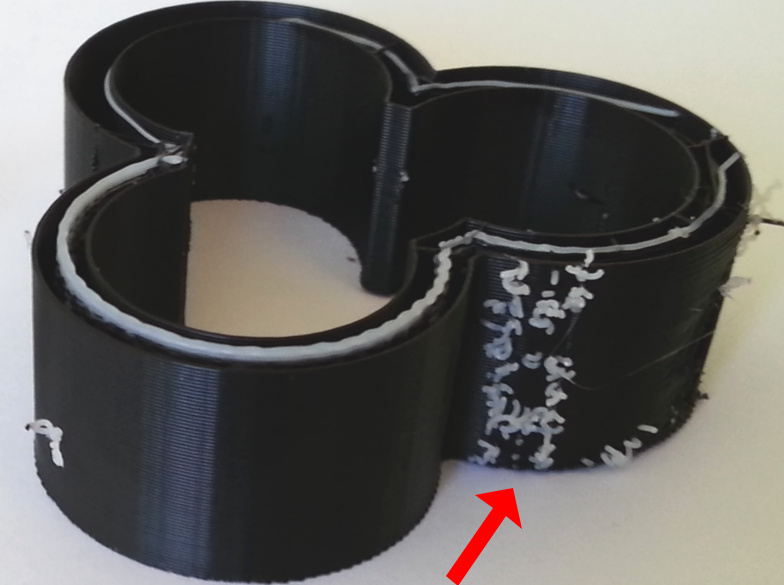 Wiped ooze
CC BY-NC-ND – sylvain.lefebvre@inria.fr
18
[Speaker Notes: Here you can see vertical walls protecting the print.]
Wipe walls / towers
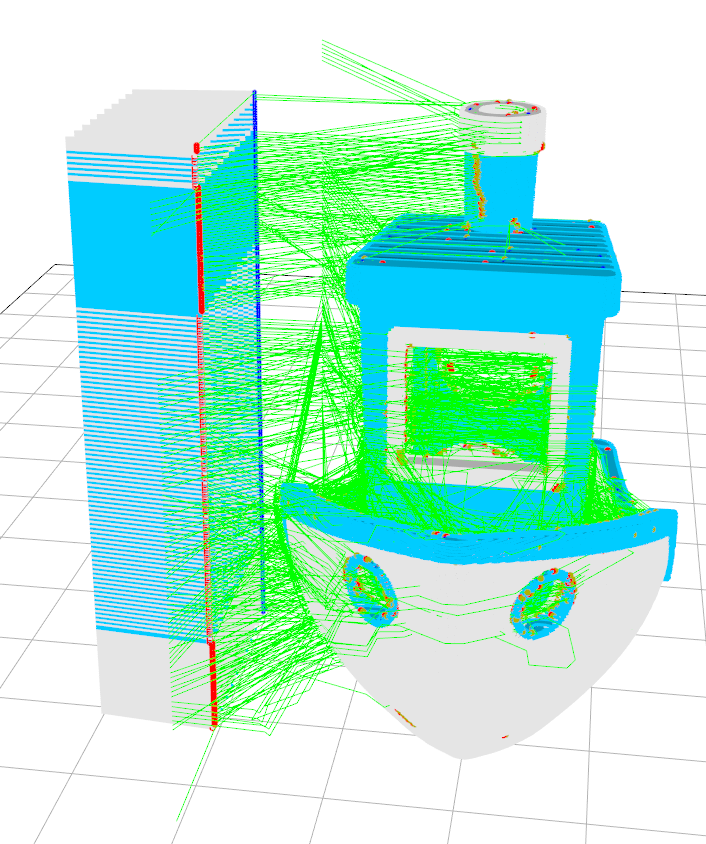 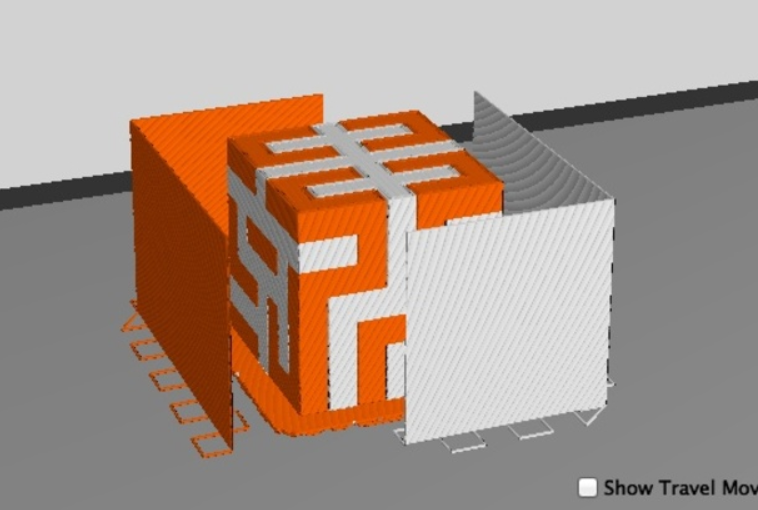 MakerBot extrusion guards
[HilbertCube (tbuser) / CC BY-SA 3.0]
IceSL prime tower
[#3DBenchy (Creative-Tools.com) / CC BY-ND 4.0]
CC BY-NC-ND – sylvain.lefebvre@inria.fr
19
[Speaker Notes: Here you can see other examples of shields or walls protecting a print.]
Ooze shields
Cura / IceSL ooze shields






Learn more:

Tight printable enclosures for additive manufacturing
S. Hornus, S. Lefebvre, J. Dumas, F. Claux
[Twin Cats (Mankati3DPrinter) / CC BY-SA 3.0]
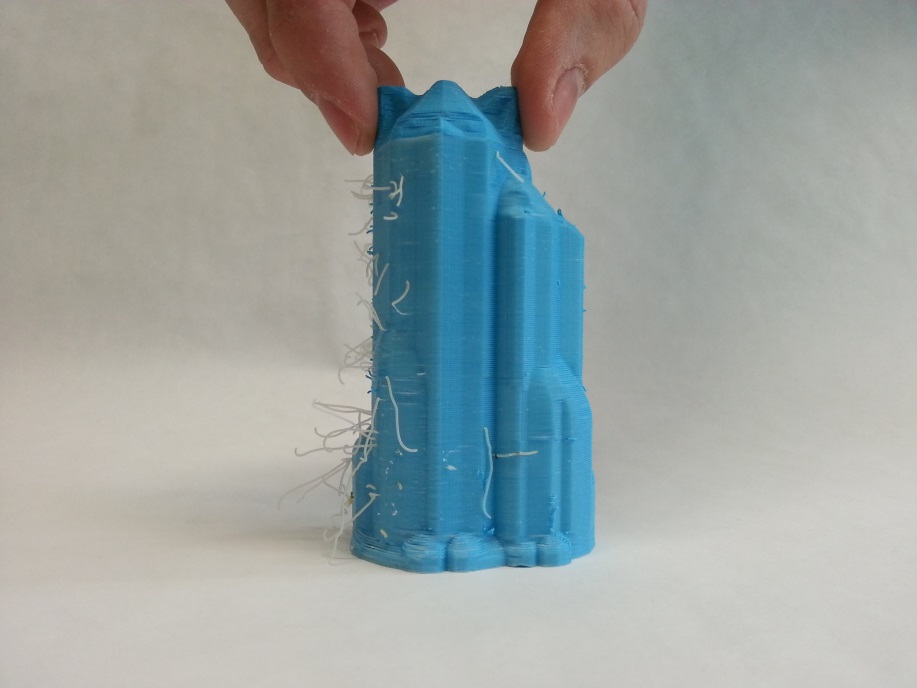 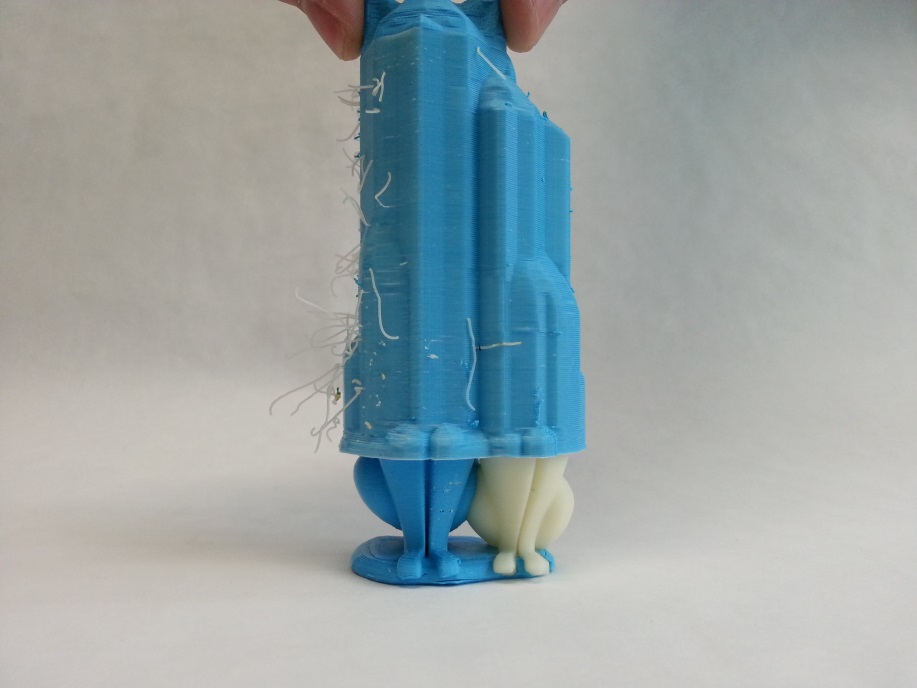 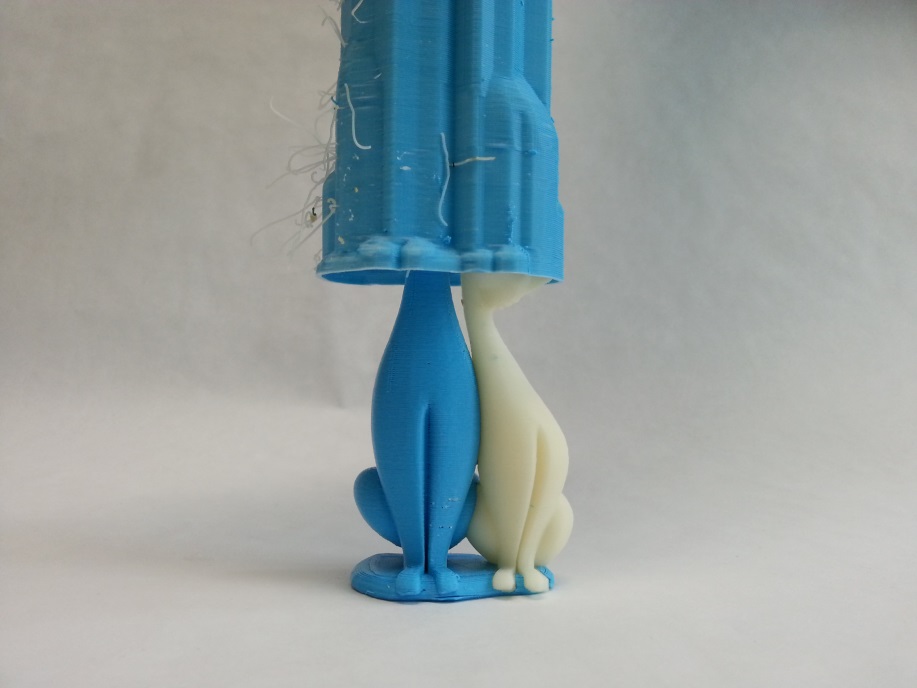 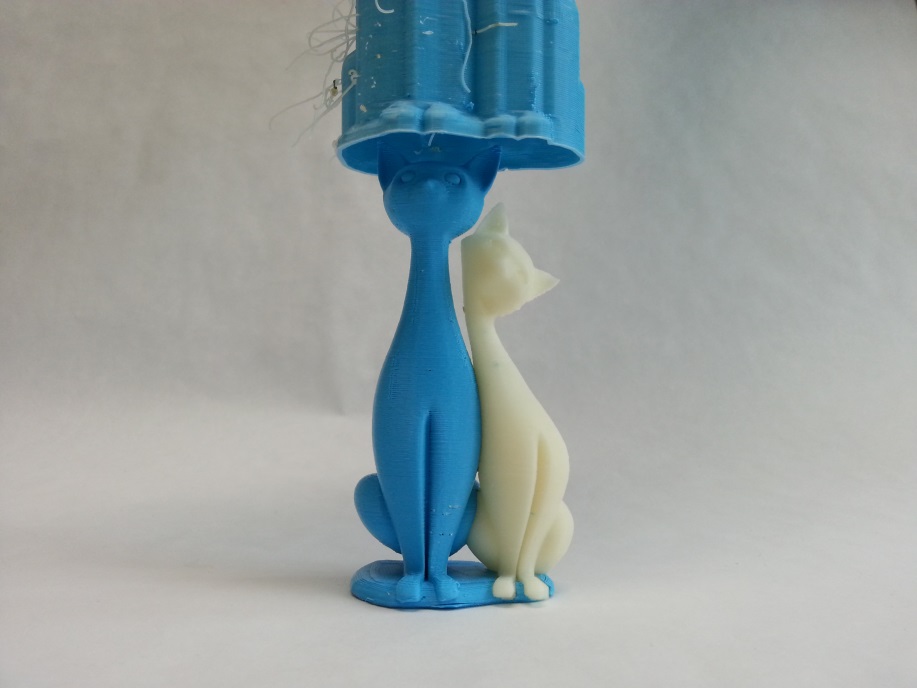 CC BY-NC-ND – sylvain.lefebvre@inria.fr
20
[Speaker Notes: There are more advanced shapes that can protect the print while staying close to the fabricated object.]
Reducing these issues
Ooze shields

Azimuth Optimization

Hiding zippers
CC BY-NC-ND – sylvain.lefebvre@inria.fr
21
[Speaker Notes: Ok, let’s have a closer look at what we can do to reduce such problems,]
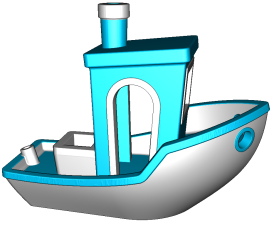 Azimuth Optimization
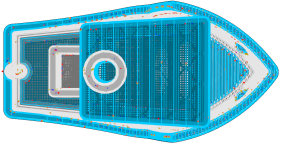 White crosses Blue
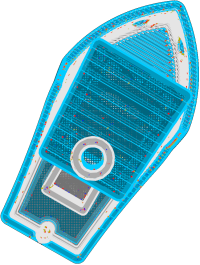 Printing With Left extruder
CC BY-NC-ND – sylvain.lefebvre@inria.fr
22
[Speaker Notes: We observed that a simple change of orientation – azimuth angle -- can greatly improve quality. 

When the blue extruder prints, the red extruder will move for some time just above the blue region. This is the effect we want to minimize.]
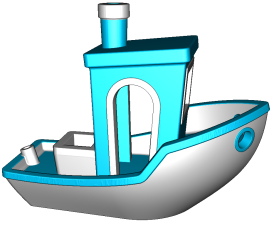 Azimuth Optimization
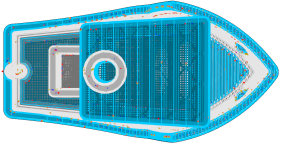 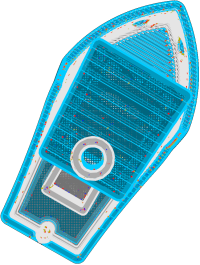 White head motion as blue head prints
CC BY-NC-ND – sylvain.lefebvre@inria.fr
23
[Speaker Notes: We can easily compute the region spanned by the red extruder when the blue prints.]
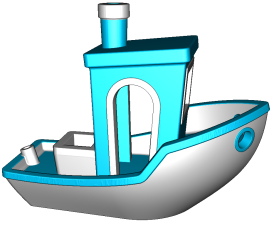 Azimuth Optimization
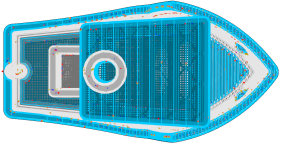 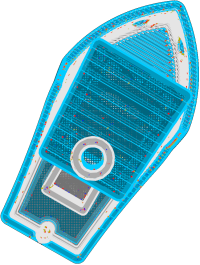 Overlap
CC BY-NC-ND – sylvain.lefebvre@inria.fr
24
[Speaker Notes: Our goal is to minimize the overlap region.]
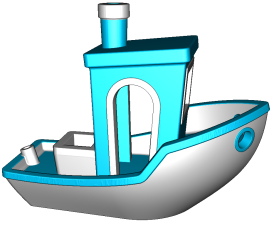 Azimuth Optimization
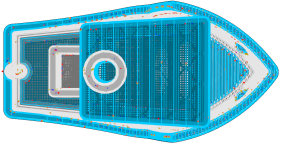 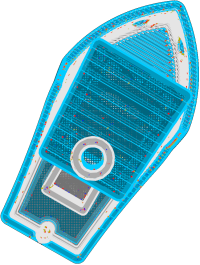 No defect after optimization
Defects before rotation
CC BY-NC-ND – sylvain.lefebvre@inria.fr
25
[Speaker Notes: One simple way to do that is to change the orientation of the print!]
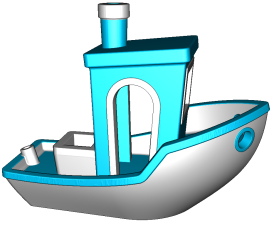 Azimuth Optimization
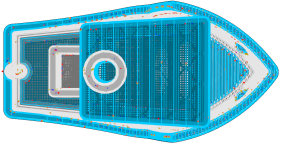 Minimize overlap volume
Intersection computed by CSG 
Fixed number of angles
Fast GPU Implementation
(4 seconds for 36 angles on #3DBenchy)
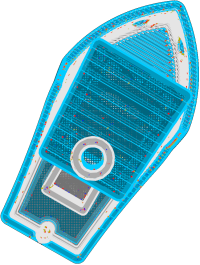 CC BY-NC-ND – sylvain.lefebvre@inria.fr
26
[Speaker Notes: Across all slices, this overlap region turns into a volume. We can compute this volume by fast boolean intersections between the object, and a translation of the object. As we will later see, our software is able to perform such operations very rapidly.]
Azimuth Optimization
Without
With
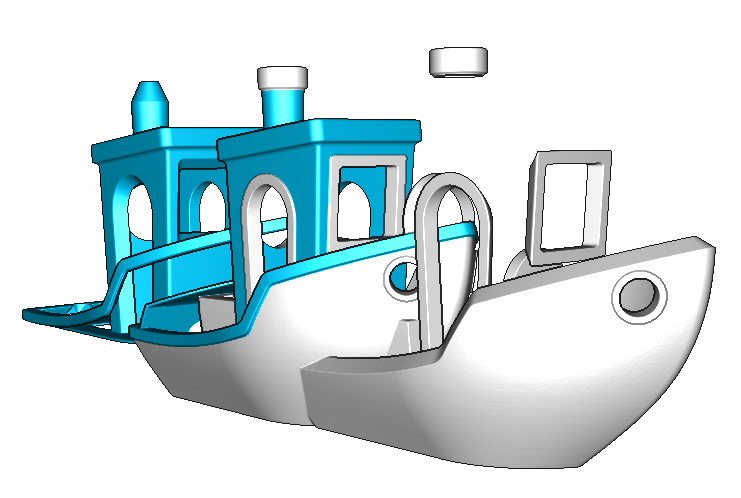 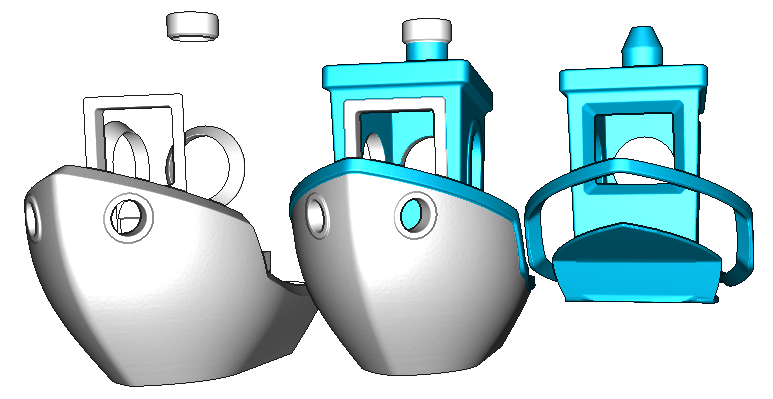 No remaining overlap!
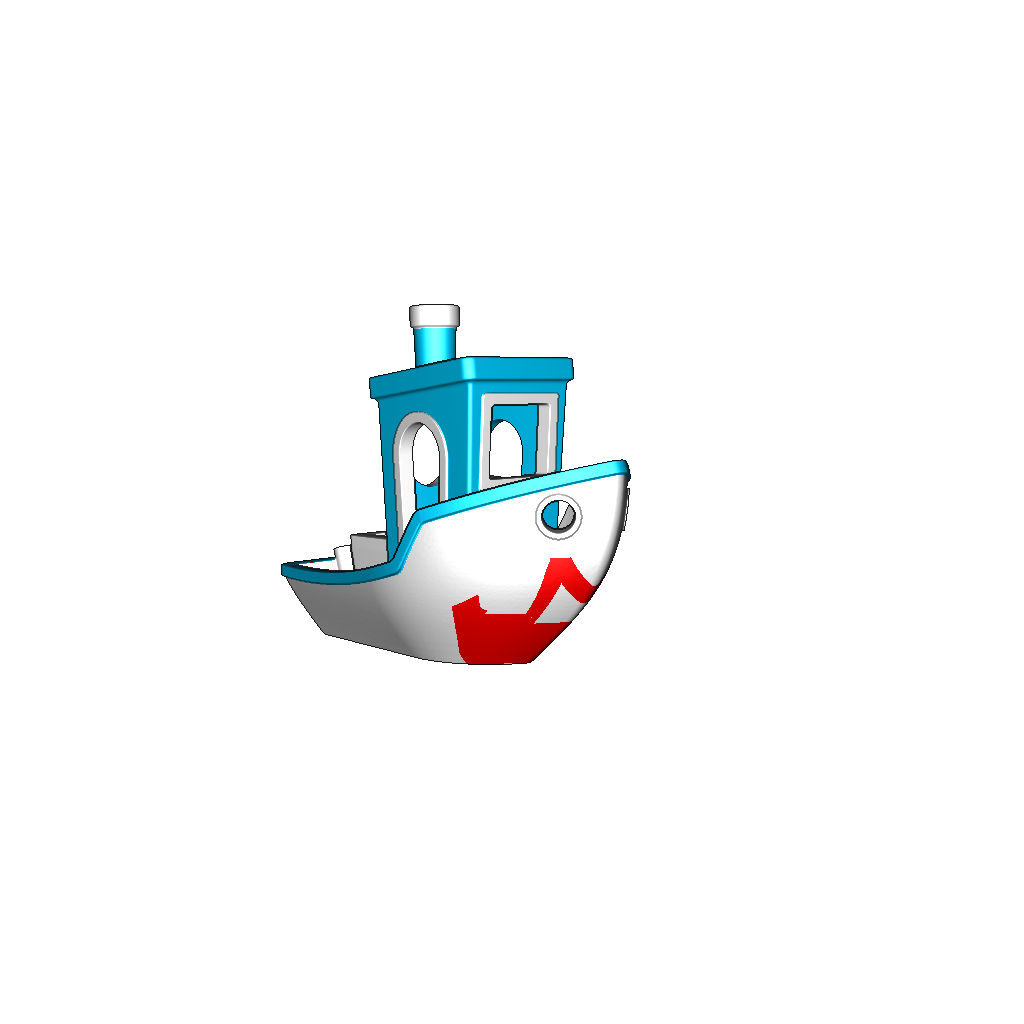 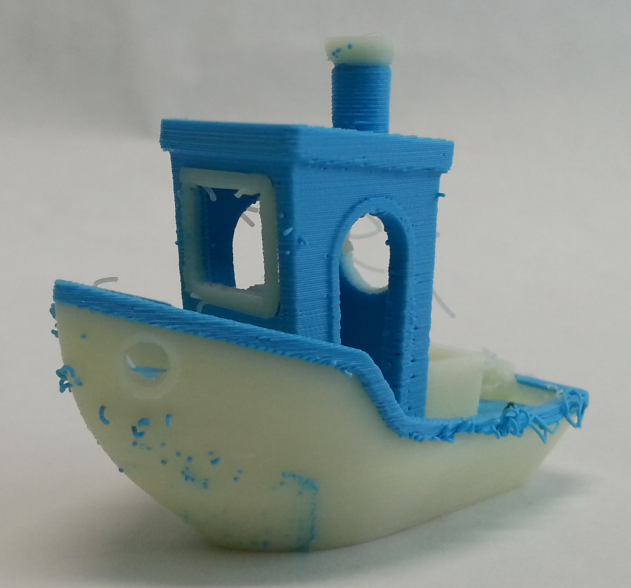 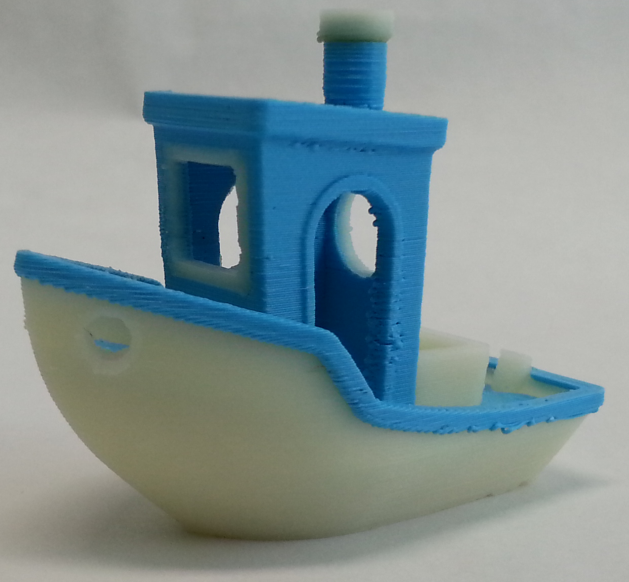 Overlap
CC BY-NC-ND – sylvain.lefebvre@inria.fr
27
[HilbertCube (tbuser) CC BY-SA 3.0]
[Speaker Notes: Here you can see on the left the overlap region in green before optimization, and after optimization. This alone greatly reduces the chance of oozing.]
Reducing these issues
Ooze shields

Azimuth Optimization

Hiding zippers
CC BY-NC-ND – sylvain.lefebvre@inria.fr
28
[Speaker Notes: Ok, let’s have a closer look at what we can do to reduce such problems,]
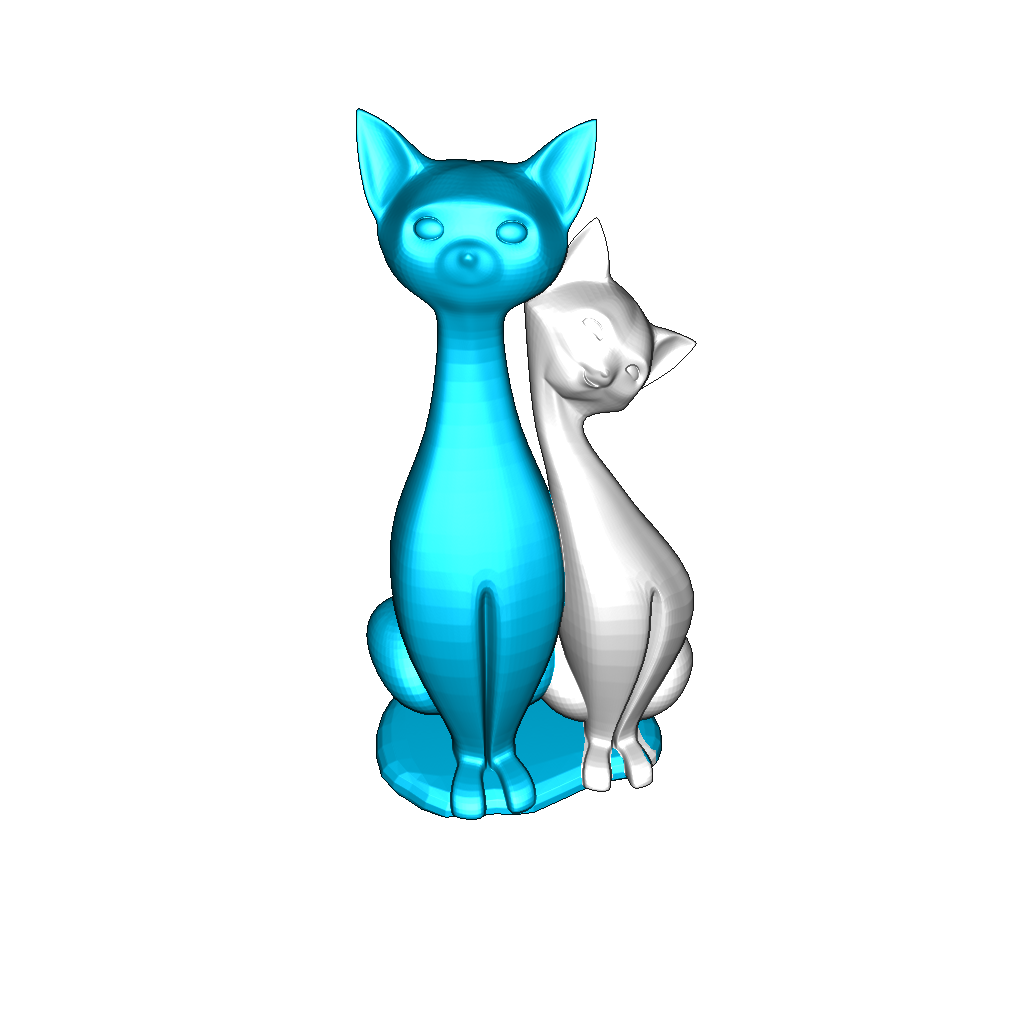 Zippers
Perimeters are cyclic
Position of start/end point is free
Change zipper locations
They can be hidden
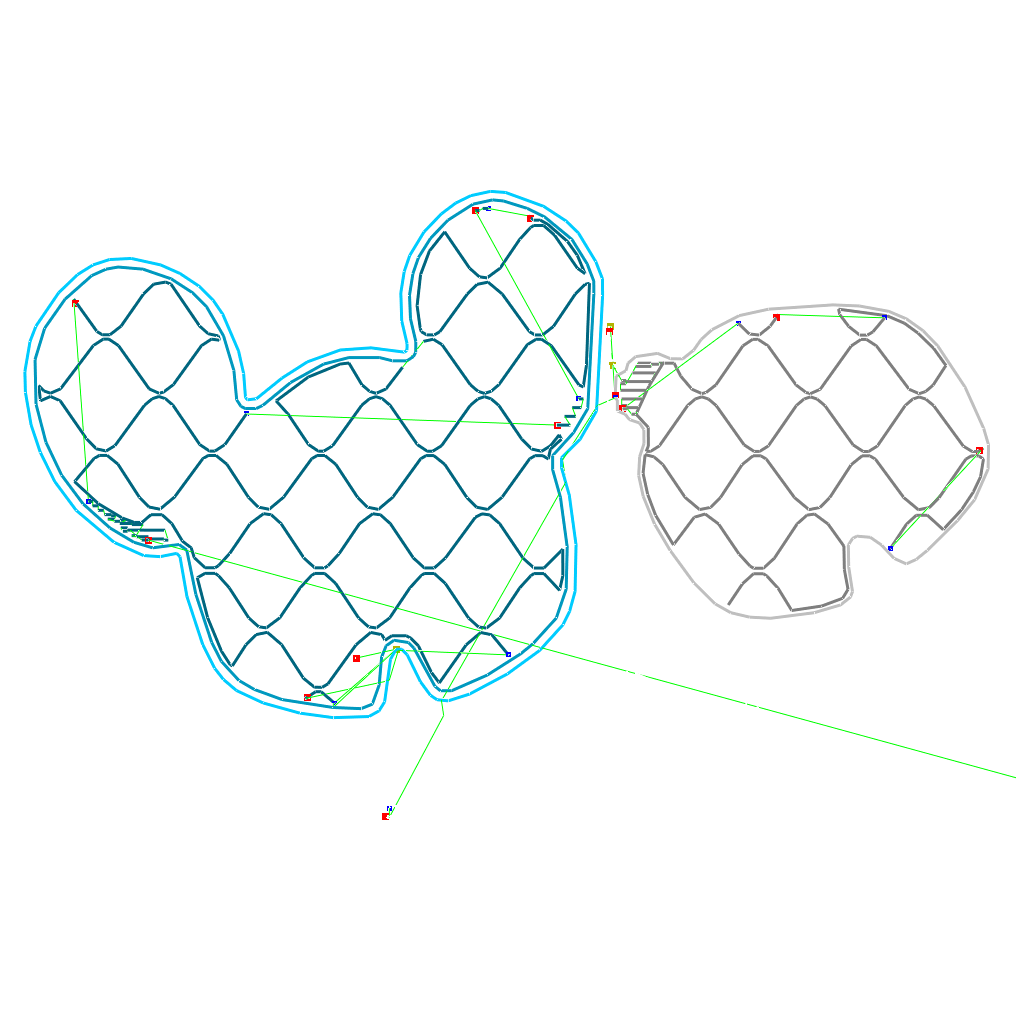 CC BY-NC-ND – sylvain.lefebvre@inria.fr
29
[Twin Cats (Mankati3DPrinter) / CC BY-SA 3.0]
[Speaker Notes: Zippers mostly occur along perimeters, which are – in our software – always cycles.
Therefore we can freely choose the start/end point for printing a perimeter.
We can thus hope to hide the zippers in less visible regions of the print.]
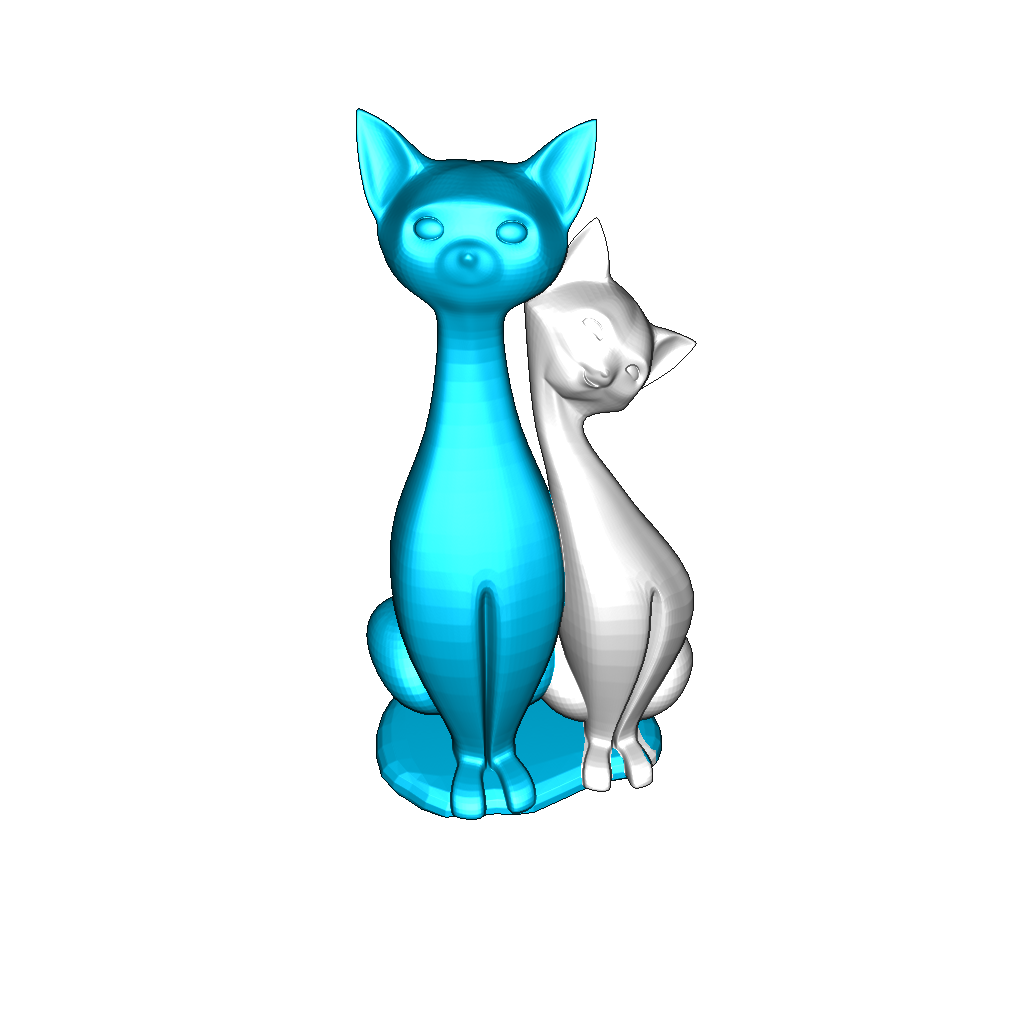 Zippers
Perimeters are cyclic
Position of start/end point is free
Change zipper locations
They can be hidden
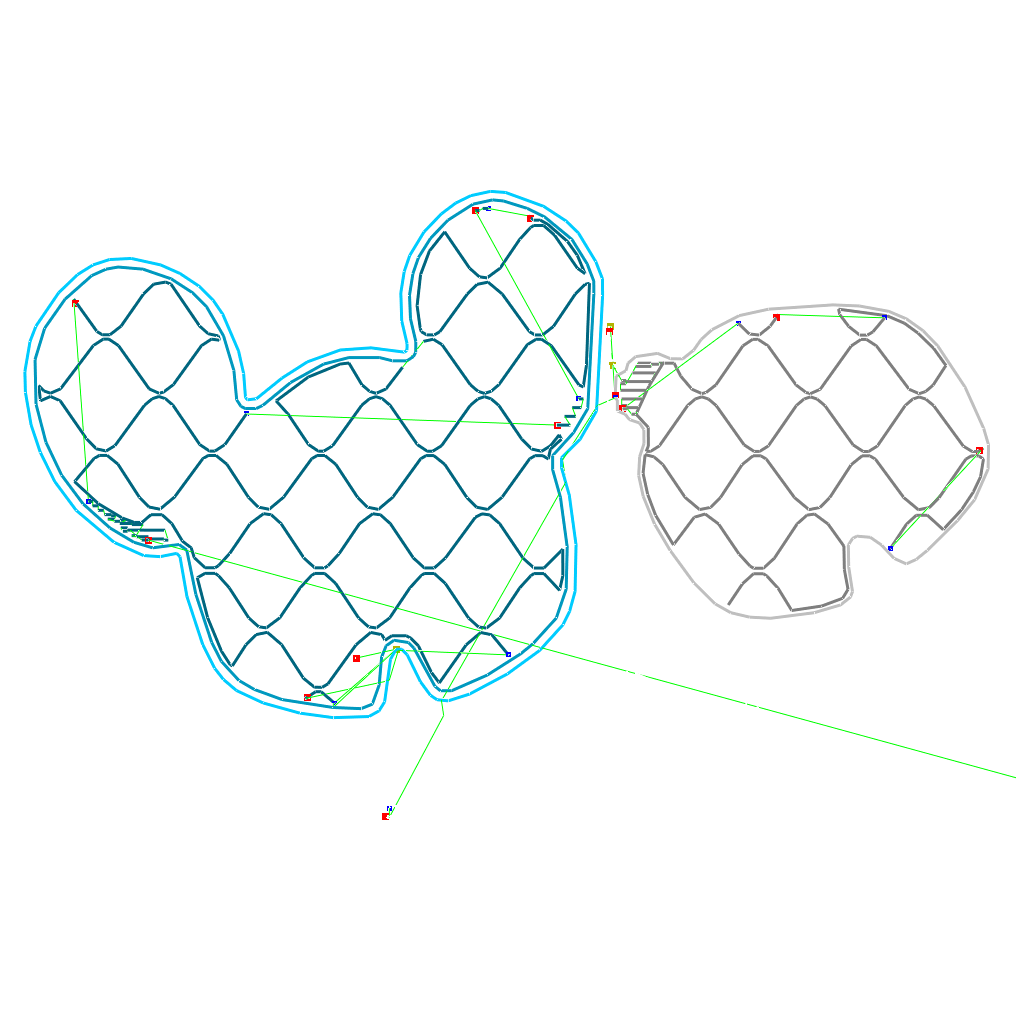 Ambient Occlusion
CC BY-NC-ND – sylvain.lefebvre@inria.fr
30
[Twin Cats (Mankati3DPrinter) / CC BY-SA 3.0]
[Speaker Notes: Zippers mostly occur along perimeters, which are – in our software – always cycles.
Therefore we can freely choose the start/end point for printing a perimeter.
We can thus hope to hide the zippers in less visible regions of the print.]
Zippers
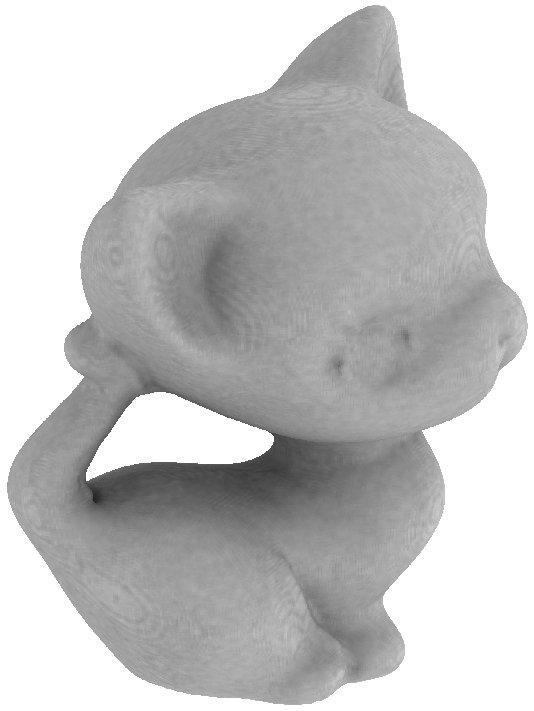 Ambient Occlusion [Zhukov*98]

Used to enhance realism 
    of a render

Darker zones are less visible

Hide defects in occluded zones
[Kitten (MBCook) / CC BY-SA 3.0]
CC BY-NC-ND – sylvain.lefebvre@inria.fr
31
[Speaker Notes: This computes a map along the surface which is darker when it is less visible and brighter otherwise. This correspond to how many viewpoints can actually see each surface points. We can compute this quickly on modern GPUs.]
Results
[#3DBenchy (Creative-Tools.com) / CC BY-ND 4.0]
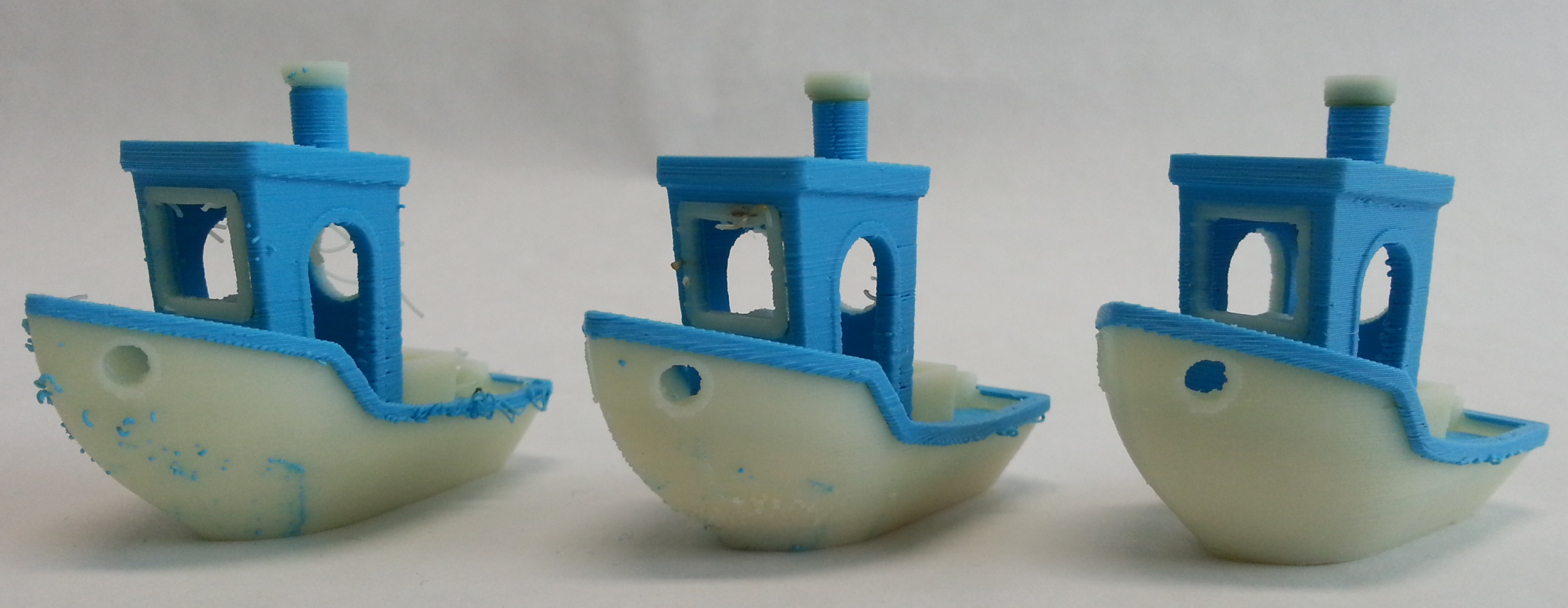 Naive
Shield
Azimuth + Shield + Travel
CC BY-NC-ND – sylvain.lefebvre@inria.fr
32
[Speaker Notes: Here are some results, note the significant improvement. These objects have not been cleaned in any way.]
Results
[Jillian's Rose (Bob_East) / CC BY-SA 3.0]
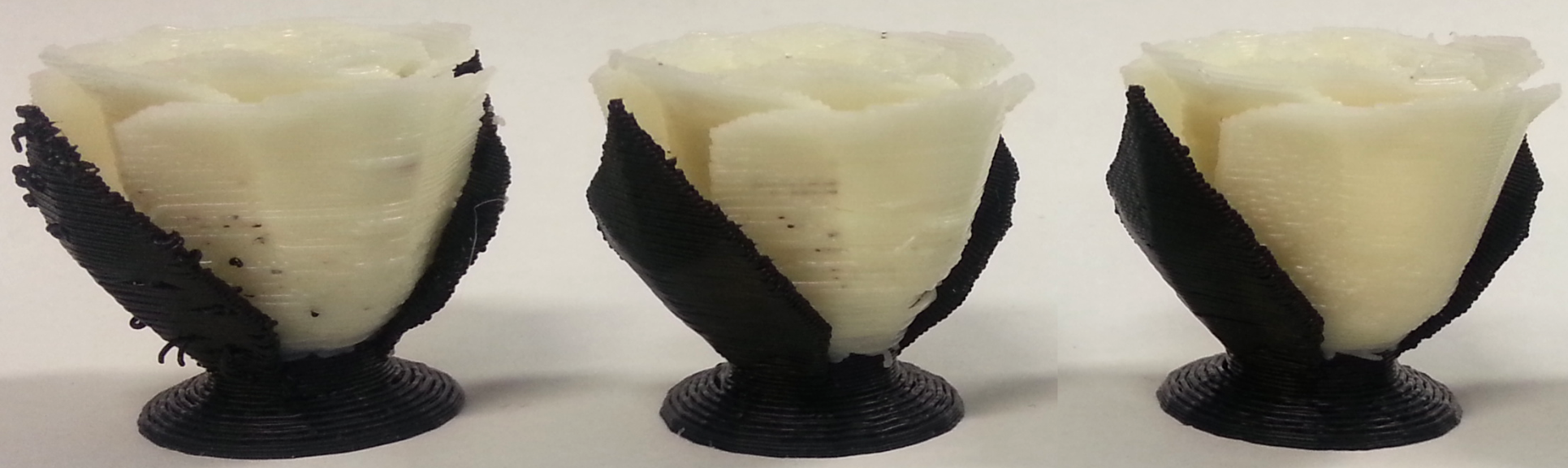 Naive
Shield
Azimuth + Shield + Travel
CC BY-NC-ND – sylvain.lefebvre@inria.fr
33
[Speaker Notes: A comparison using the various ingredients.


Attribution:
http://www.thingiverse.com/thing:26417
http://www.thingiverse.com/Bob_East/about
http://creativecommons.org/licenses/by-nc-sa/3.0/]
Earth
CC BY-NC-ND – sylvain.lefebvre@inria.fr
34
[Two Color World (m6mafia) / GNU-GPL]
[Speaker Notes: The earth model was quite bad.]
Results: Earth
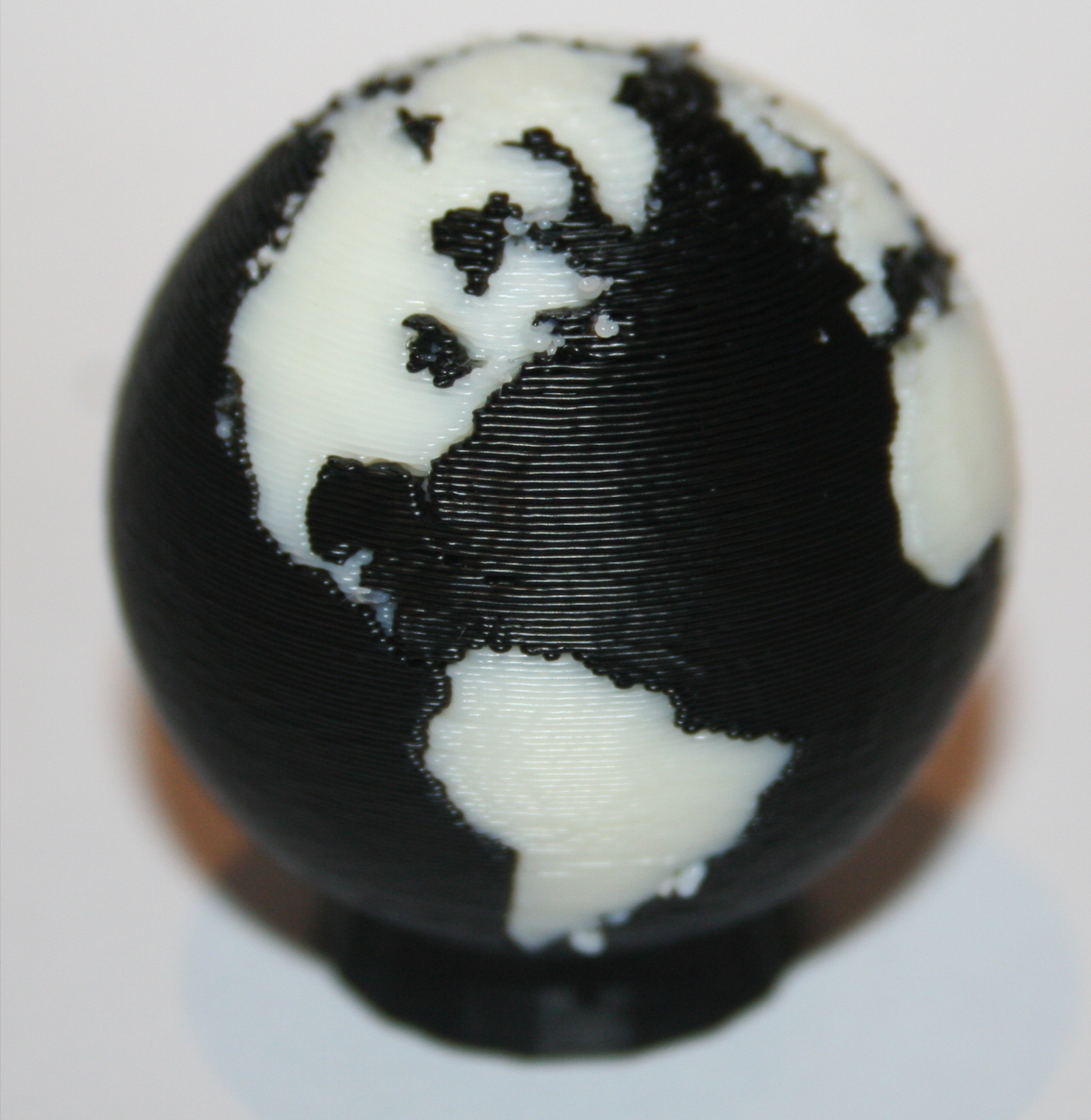 CC BY-NC-ND – sylvain.lefebvre@inria.fr
35
[Two Color World (m6mafia) / GNU-GPL]
[Speaker Notes: Here is our result.]
Results: Earth
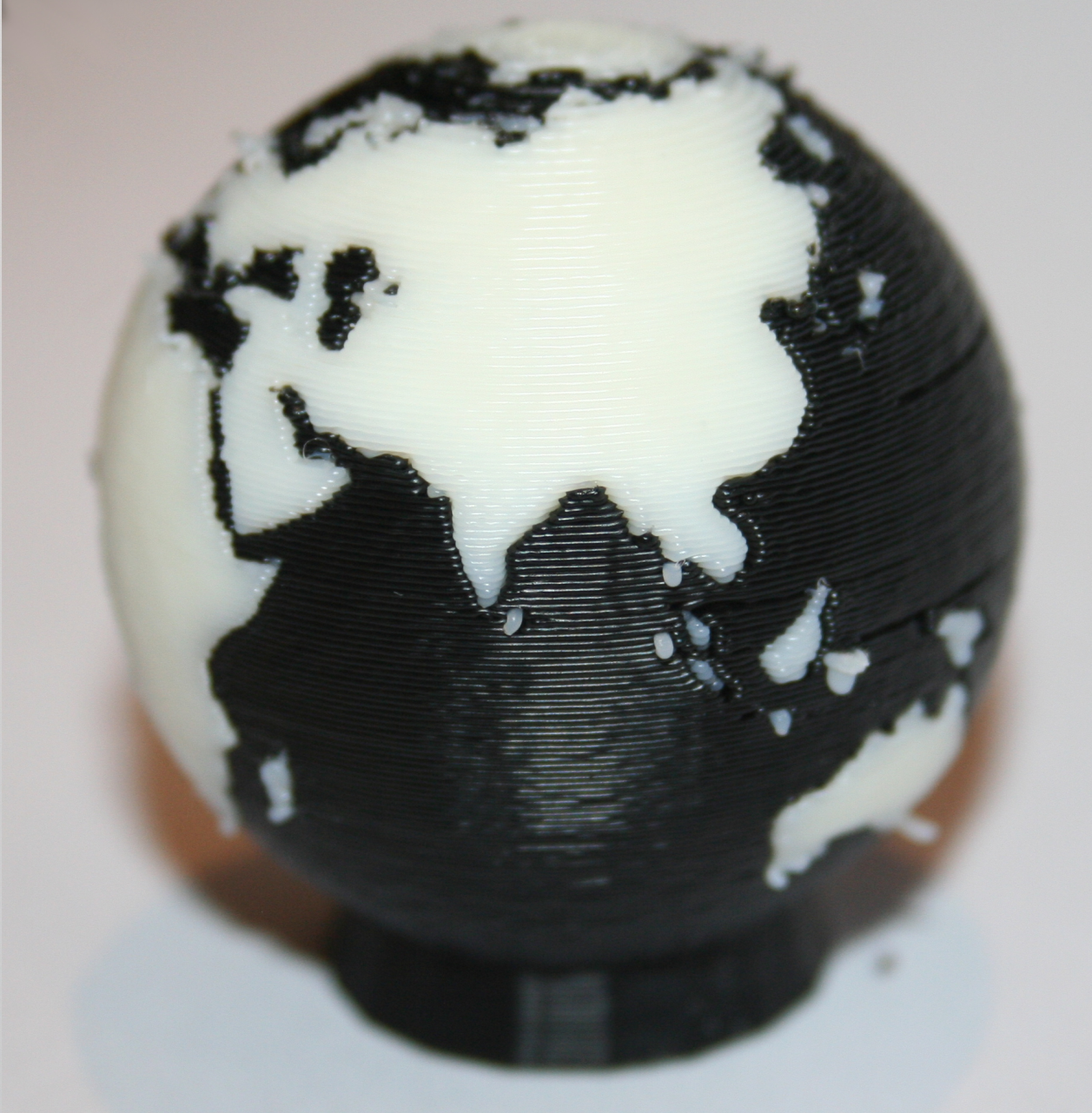 CC BY-NC-ND – sylvain.lefebvre@inria.fr
36
[Two Color World (m6mafia) / GNU-GPL]
[Speaker Notes: Another view.]
Results: Earth
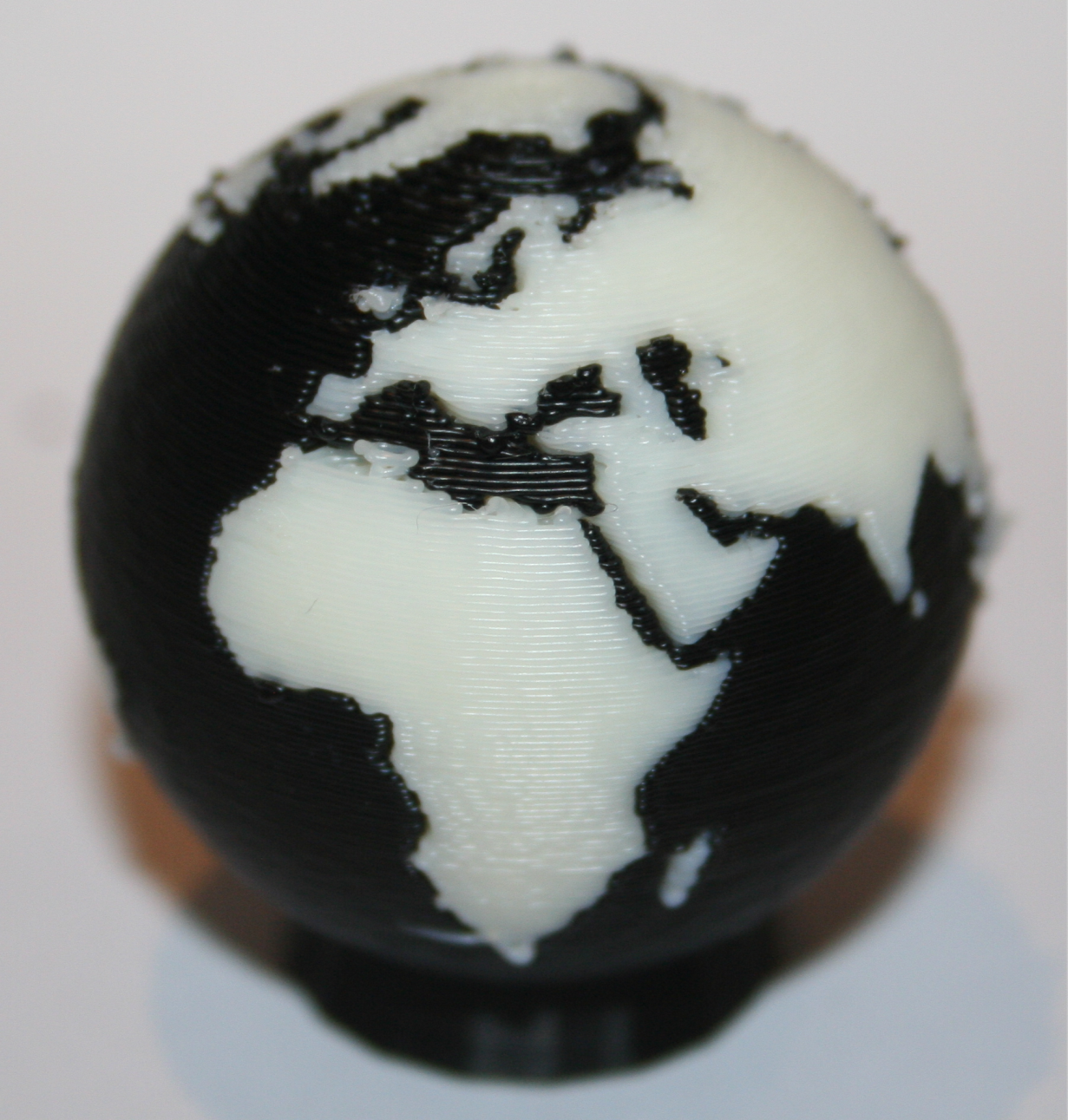 CC BY-NC-ND – sylvain.lefebvre@inria.fr
37
[Two Color World (m6mafia) / GNU-GPL]
[Speaker Notes: And another view.]
Zippers
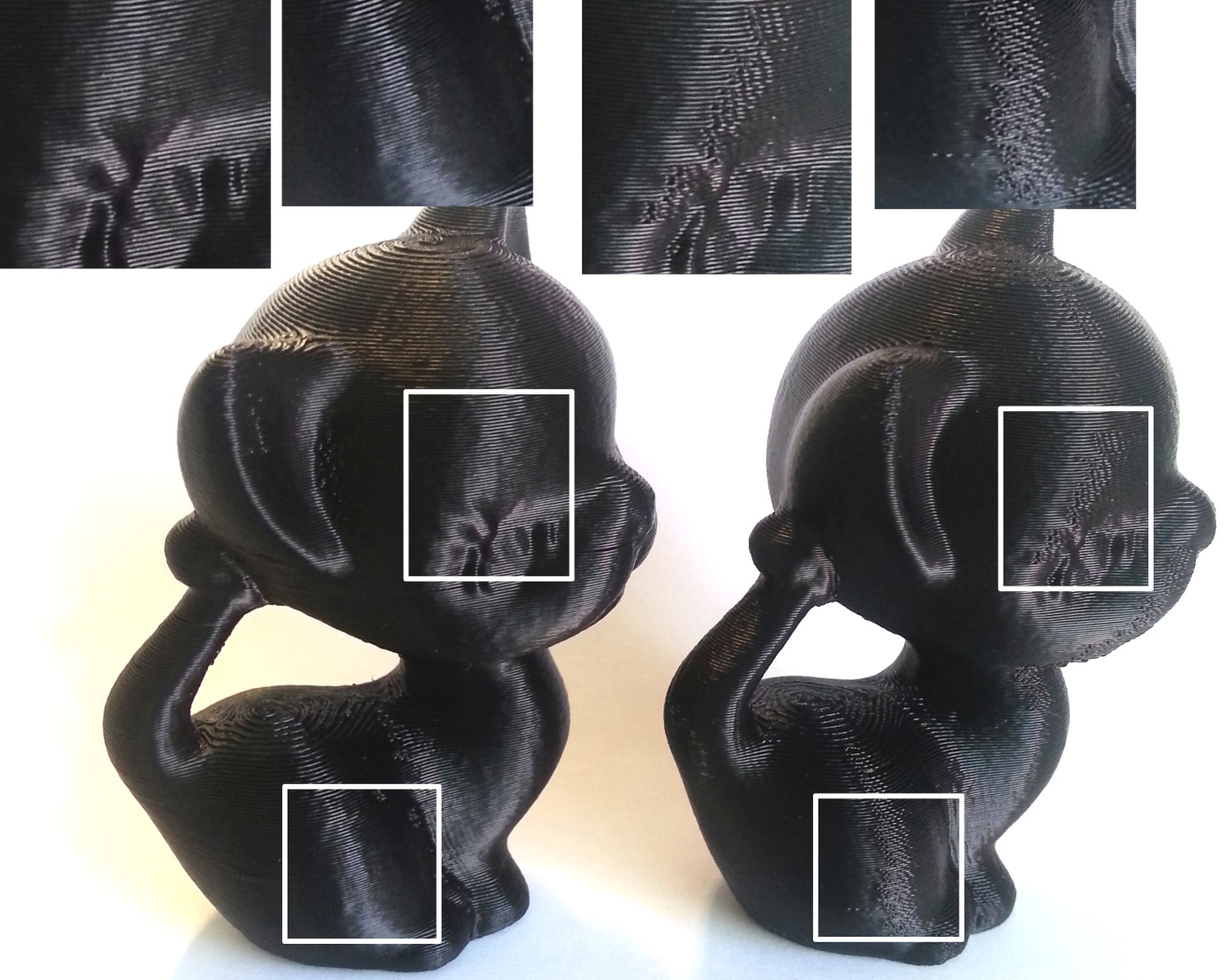 With Our Technique
Without
CC BY-NC-ND – sylvain.lefebvre@inria.fr
38
[Kitten (MBCook) / CC BY-SA 3.0]
[Speaker Notes: Our approach also removes most zippers – in fact they are not removed but hidden from view. This greatly improves the finish of shiny surfaces.]
Dual versus mixing
Mixing is possible!
Dithering style




Layering style
Dual-Color Mixing for Fused Deposition Modeling Printers
[Reiner et al, 2014]
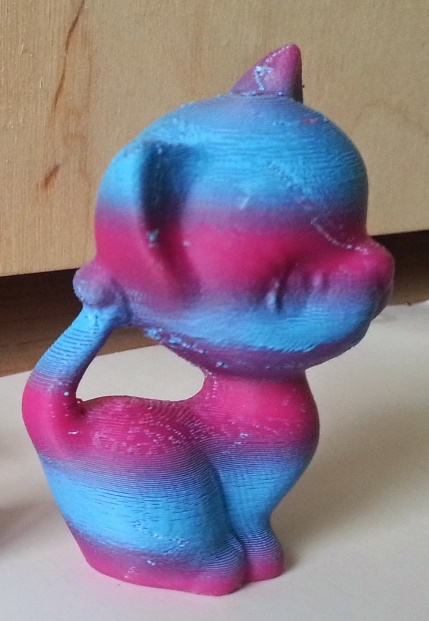 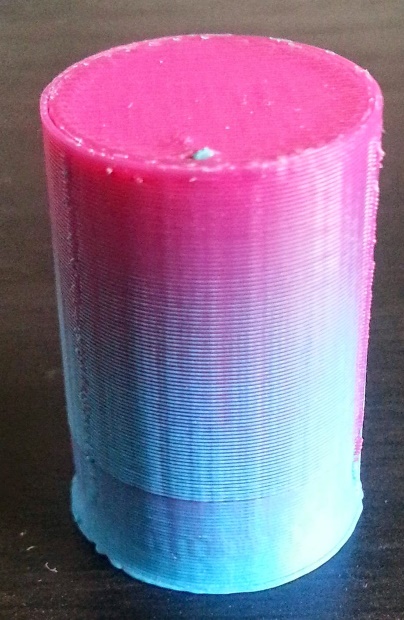 CC BY-NC-ND – sylvain.lefebvre@inria.fr
39
Print and picture by S. Lefebvre
[Speaker Notes: So far we only looked at printing one color or the other. There are ways to mix the two colors!

Reiner and colleagues presented a very interesting approach were dithering is used to bring one color visually in front of the other.
https://cg.ivd.kit.edu/publications/2014/DCM/DualColorMixing.pdf

We also experimented with a mixed layering approach, were the plastic flow is modified to deposit each layer twice, in proportions such that the total amount of plastic matches what’s normally required. By carefully calibrating the printer color gradients can be obtained, as shown here.]